ÆblemandTekst: Per Hald	Musik: Per Hald
1 af 3
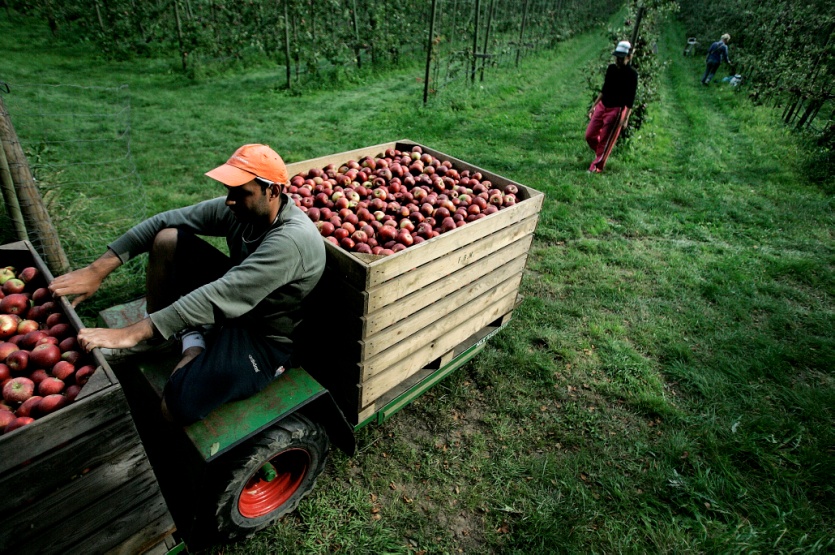 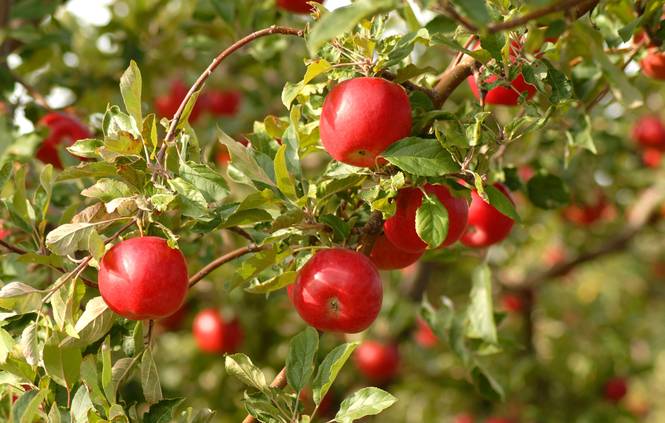 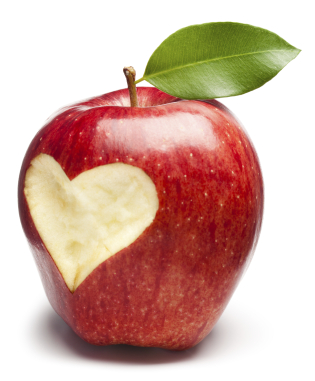 Æblemand, kom indenfor,
æblemand, kom indenfor,
Har du nogle æbler med til mig i dag?
Tak ska’ du ha’.
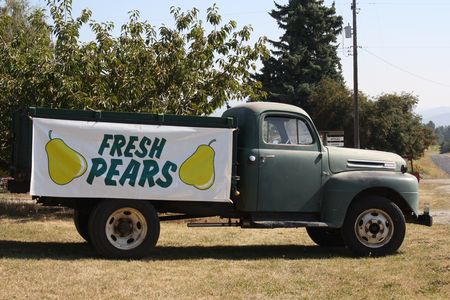 2 af 3
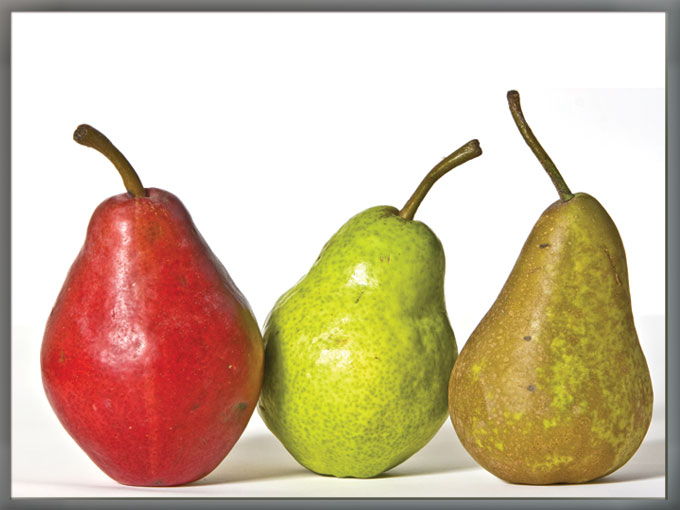 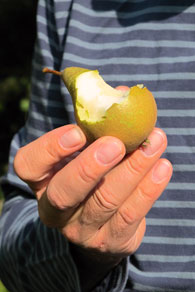 Pæremand, kom indenfor
pæremand, kom indenfor,
Har du nogle pærer med til mig i dag?
Tak ska’ du ha’.
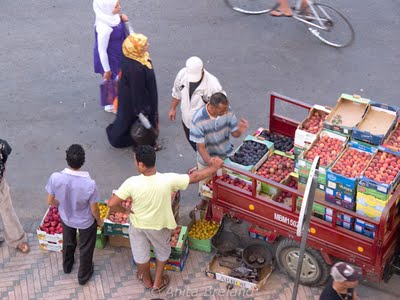 3 af 3
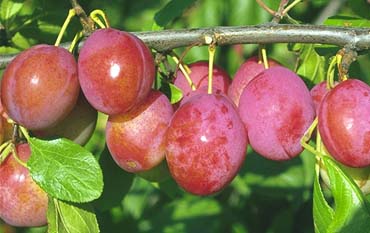 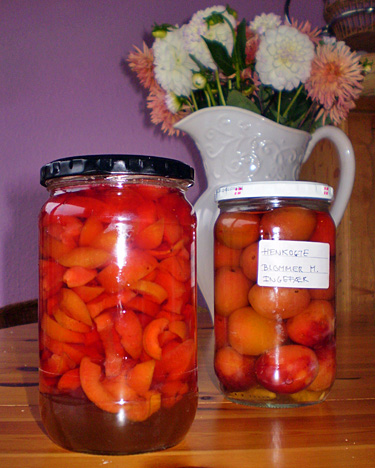 Blommemand, kom indenfor,
blommemand, kom indenfor,
Har du nogle blommer med til mig i dag?
Tak ska’ du ha’.